Physical versus Chemical Properties
The study of matter
Reviewing MATTER
Matter:  anything that has mass and takes up space
Mass – the amount of matter in something
Volume – the amount of space something occupies

Which of the following is matter?
A car?
A box?
You?
Sunshine?
What is a property?
Property:  a characteristic of a substance that can be observed
Properties can be classified as physical or chemical
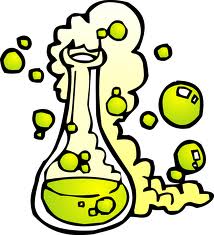 Physical Property
Physical property:  a property that can be observed without changing the identity of the substance.
Examples:
 luster
 malleability:  the ability to be hammered into a thin sheet
 ductility:  the ability to be stretched into a wire
melting point
 boiling point
 density
 solubility
 specific heat
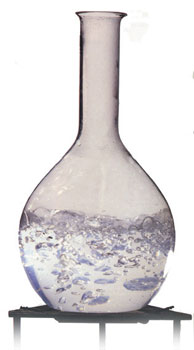 Mass
How much matter is inside an object
Measured in grams (g)
A measure of inertia
Inertia is an object’s tendency to resist a change in motion
The more mass an object has, the more inertia it has.
Ex.  A bowling ball has more mass than a soccer ball.  If a soccer ball and a basketball are both sitting on a field (at rest), which one has more inertia?  How can you explain?
A:  The bowling ball has more inertia, because 1.  it has more mass, and 2. it would be harder to kick (meaning it would “resist” a change from what it was doing)
[Speaker Notes: This slide was not in the original notes, therefore students will have to write this info in their notes whereever it will fit.]
Special Physical Properties
Freezing point: the change of state from a liquid to a solid;  temperature at which a liquid changes to a solid
Melting Point: the change of state from a solid to a liquid; temp at which a solid changes into a liquid
[Speaker Notes: Be sure to make note that these are “physcial changes” which are different than properties.  Probably need to change for next year.]
Special Physical Properties
Vaporization Point: the change of state from a liquid to a gas; includes boiling and evaporation; temp at which a liquid changes to a gas
Sublimation Point: the change of state from a solid directly to a gas; temp at which solid changes to gas
Condensation Point: - temp at which gas changes to a liquid
Special Physical PropertiesChange of State
Melting point:  the temperature at which a substance changes from a solid to a liquid at a given pressure 
water =  0oC
Boiling point:  the temperature at which a substance changes from a liquid to a gas at a given pressure
            water = 100oC
Density
Density is the amount of mass per unit of volume.

Density can be used to identify a substance.
The density of an object does not change regardless of sample size.

The density of water is 1.0g/mL
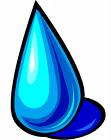 Density Calculations
Calculations:
D = m/V = g/mL = g/cm3
Ex:  A cube has a mass of 2.8 g and occupies a volume of 3.67 cm3.  Would this object float or sink in water?
Mass = 2.8 g		Volume = 3.67 cm3
D = 2.8g/3.67 cm3= 0.76 g/cm3
This object would float in water because its density is less than water (1.0 g/mL).
More Density Calculations
Ex:  A liquid has a mass of 25.6 g and a volume of 31.6 mL.  Use the table below to identify the substance.
M=25.6 g	V=31.6 mL
     D = 25.6 g/31.6 mL
     D= 0.81 g/mL
The substance is ethanol.
Chemical Properties
Chemical property:  a property that can only be observed by changing the identity of the substance
Examples:
Flammability
Combustibility 
Reactivity
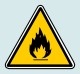 Flammability
The ability to burn
Examples
Wood 
Gasoline
Rubbing alcohol

Can you name some others?
Combustibility
Something that is combustible is easily burned or ignited
Examples
Hydrogen
Some types of alcohol

What else can you think of?
Reactivity
Iron reacts with oxygen (rusting)
Alka Seltzer reacting with water
Chalk reacts with water
Baking soda reacts with vinegar
Comparing Physical and Chemical Properties
[Speaker Notes: Taken from the textbook—page 48]
Recap- What is the difference between a physical and chemical properties?
Chemical Property
Physical Property
Can be observed WITHOUT changing the identify of the substance
Ex. The color of the paper is white.
When it is observed, it DOES change the identify of the substance
Ex. The paper is flammable.
Can you classify each property as physical or chemical?
Color
Reactivity with acid
Density
Malleability
Flammability
Ductility
Melting Point
Combustibility
Reactivity with vinegar
Physical
Chemical
Physical
Physical
Chemical
Physical
Physical
Chemical
Chemical